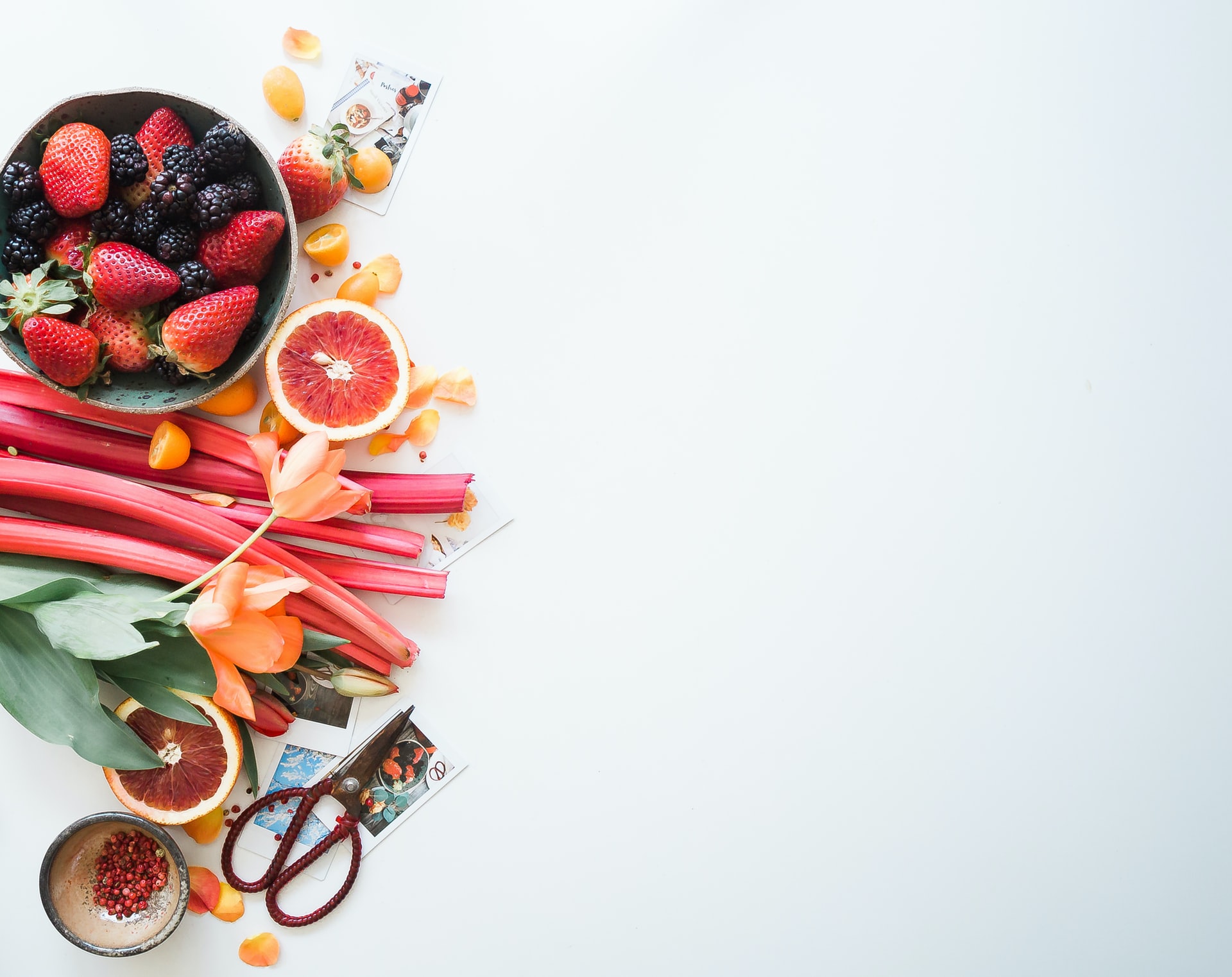 Terveyttä edistävä ravinto
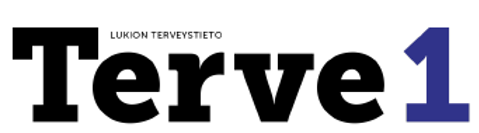 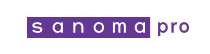 Kuva: Unsplash.com/ Brooke Lark
Pohdi hetki…
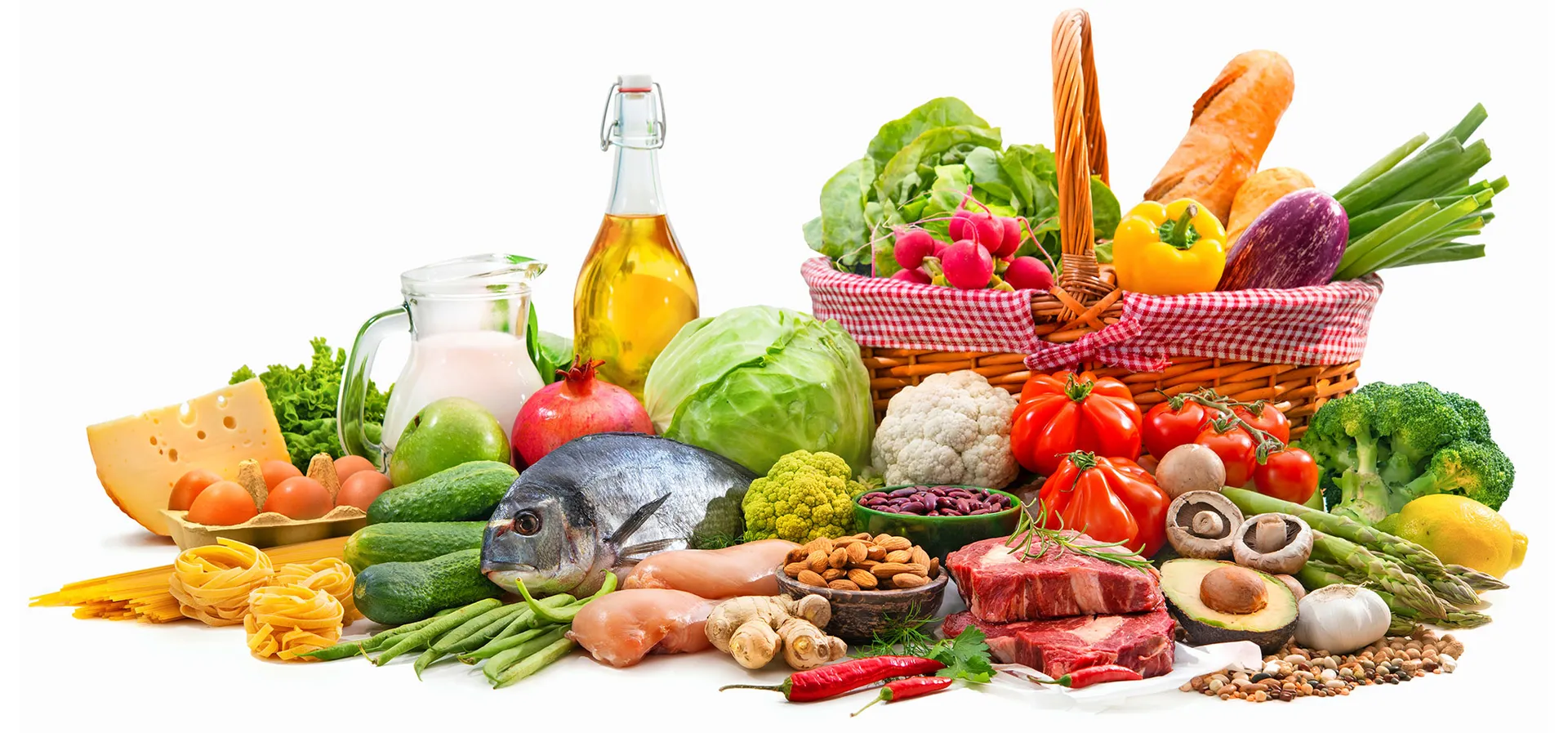 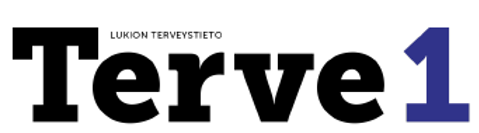 Terveyttä edistävä ruokavalio
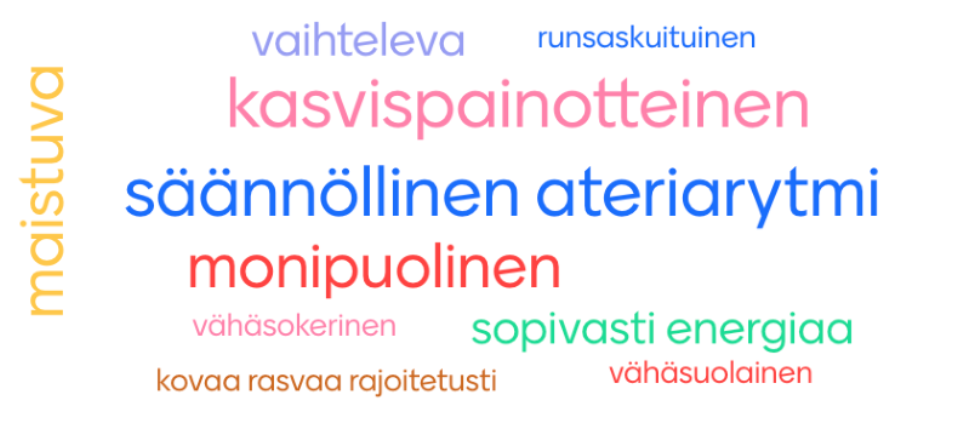 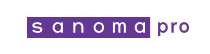 Terveyttä edistävä ruokavalio
Ravintoaineita käytetään
1.Energian lähteenä
Perusaineenvaihdunta (dia)  + fyysinen aktiivisuus (määrä ja teho)
2. Rakennusaineena
Elimet, kudokset, solut, hormonit, entsyymit…
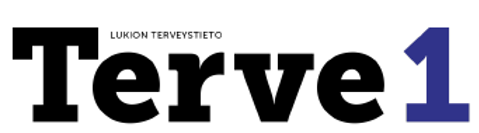 Ruoka koostuu ravintoaineista
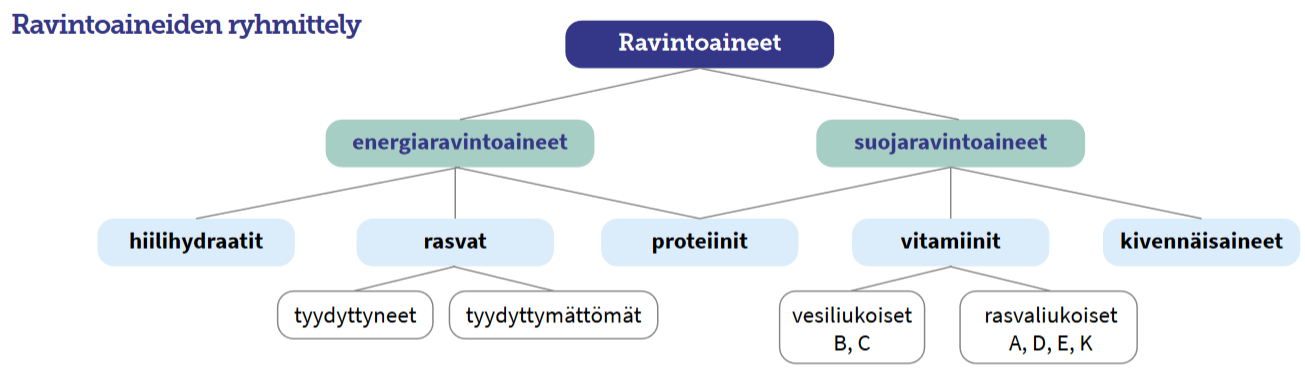 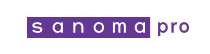 Perusaineenvaihdunta
Välttämättömien peruselintoimintojen ylläpitoon lepotilassa kuluva energiamäärä (esim. hengitys ja verenkierto sekä ruumiinlämmön ylläpito).
Perusaineenvaihduntaan vaikuttavat: 
ikä
sukupuoli
lämpötila
kehon tyyppi/kehonkoostumus
perintötekijät
hormonitoiminta 
lääkkeet
Taukoliikunta
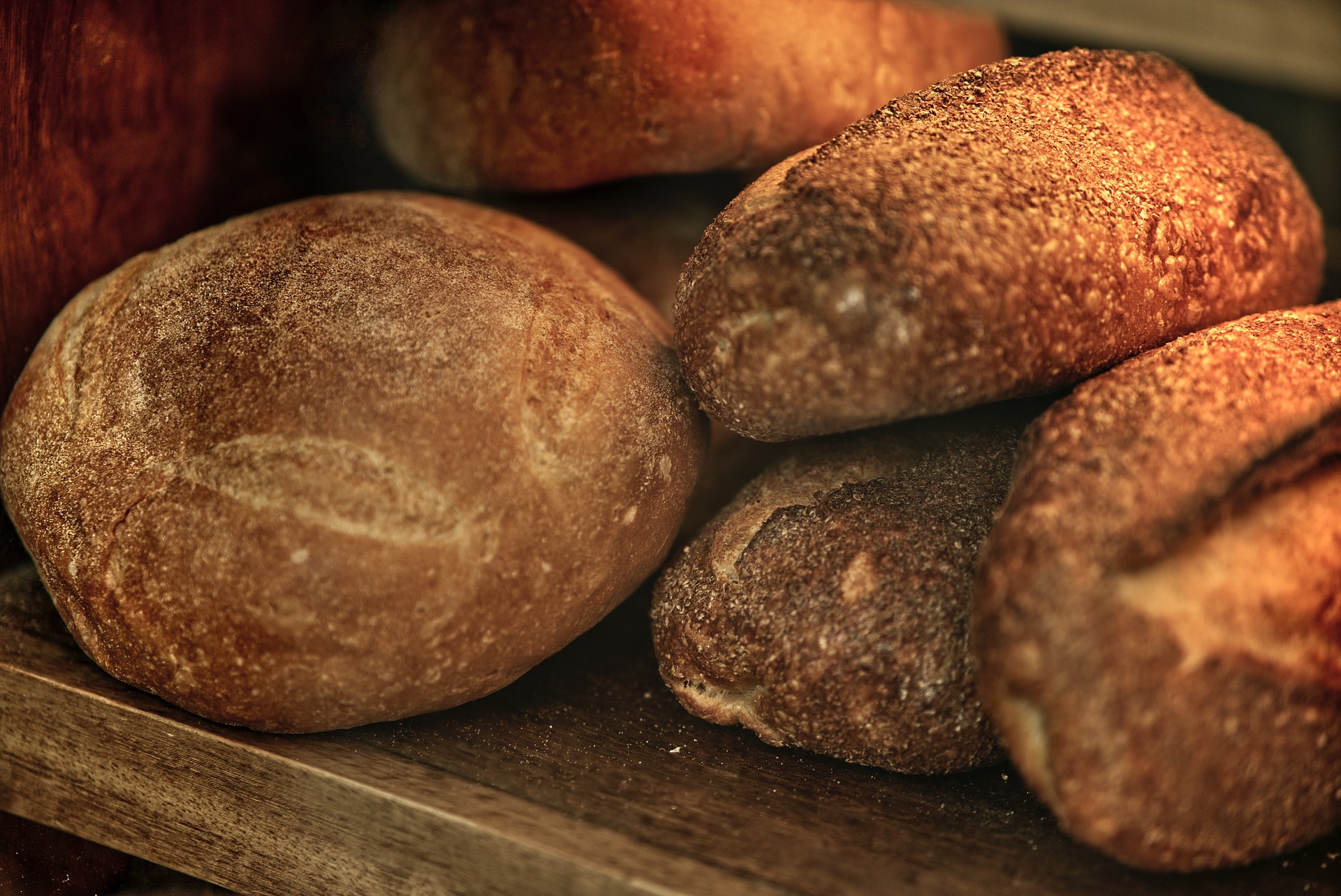 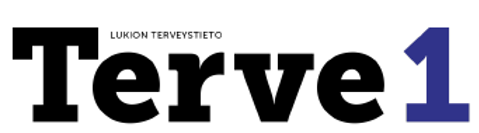 Hiilihydraatit - Elimistön tärkein energianlähde ja niiden tehtävä on antaa energiaa soluille
Kuva: Unsplash.com/ Rafael Carulla
Sokeri ja tärkkelys hajoavat ruoansulatuksessa glukoosiksi (verensokeri)

Ylimääräinen hiilihydraatti varastoituu glykogeeninä lihaksiin ja maksaan tai rasvana rasvakudokseen

Kuiduidut kulkeutuvat lähes hajoamattomina ruoansulatuskanavan läpi eli niistä ei juurikaan saa energiaa
Kuva: Unsplash.com/ Dan Gold
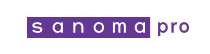 Täysjyväleipä ja puuro, pähkinät, siemenet, kasvikset, vihannekset, marjat, hedelmät
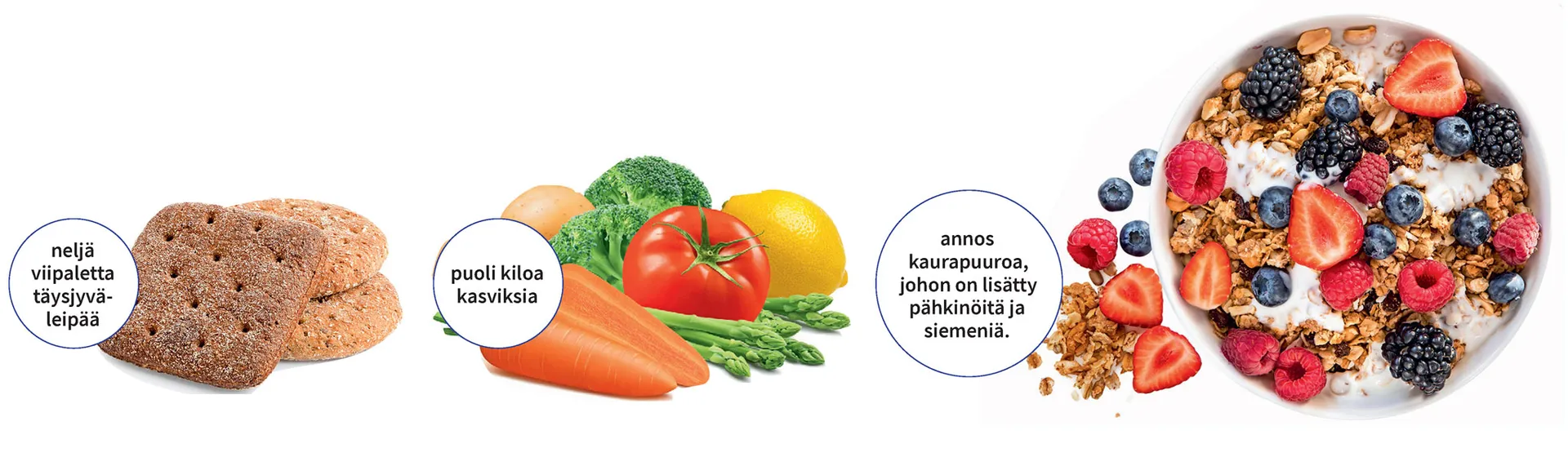 Kuitu:  saantisuositus 25-35 grammaa päivässä
Kuitupitoiset ruoat edistävät terveyttä
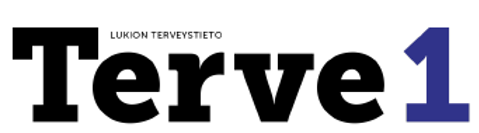 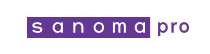 Tehtävä: Ravintokuitu ja terveys
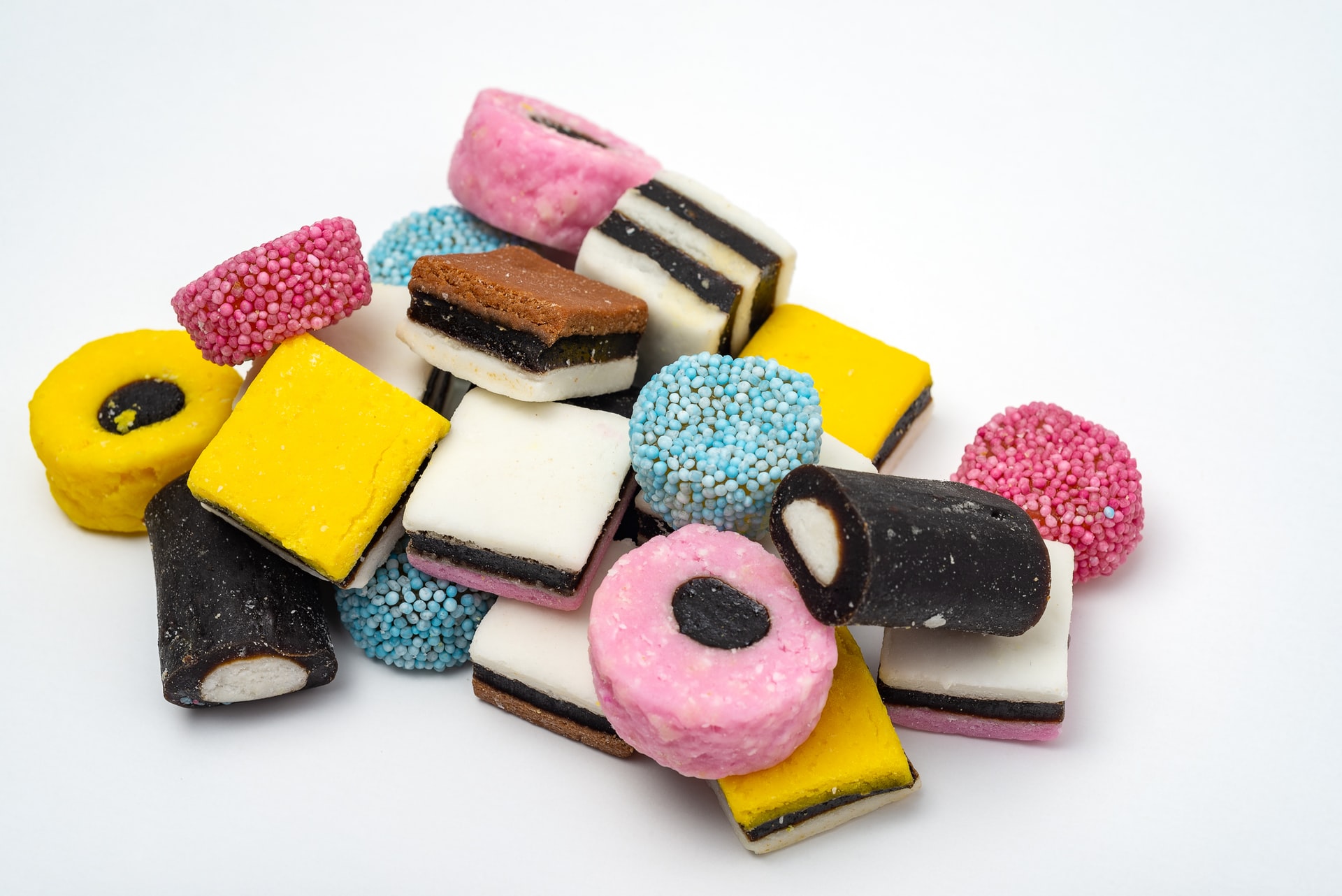 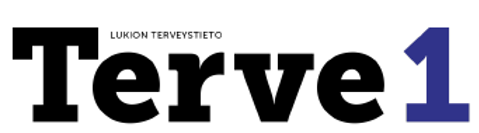 Sokeria vain kohtuudella
Kuva: Unsplash.com/ Bill Craighead
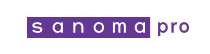 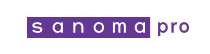 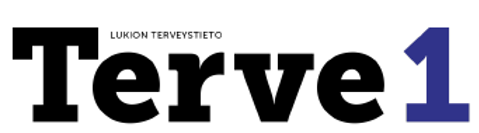 Rasvojen laatu on terveyden kannalta tärkeää
Suosi tyydyttymättömiä eli pehmeitä rasvoja
Välttämättömiä elimistön toiminnalle
Esim. Omega-6 ja omega-3
Hyviä lähteitä:
Kasviöljyt esim. rypsi 
Siemenet ja pähkinät
Kala
Syö rasvoja kohtuudella
Suuri energiatiheys
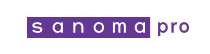 Suojaravintoaineet
Proteiinit, vitamiinit ja kivennäisaineet
Tarvitaan elimistön toimintoja ylläpitävien ja säätelevien entsyymien ja hormonien rakentamiseen, hermoston toimintaan ja vastustuskyvyn ylläpitoon.

Jokaisella vitamiinilla ja kivennäisaineella on oma tärkeä tehtävä.
Kuva: Unsplash.com/ Yoav Aziz
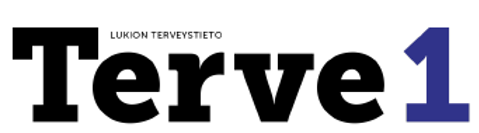 Proteiinit
Sekä energia- että suojaravintoaineita
Käytetään solujen, hormonien ja entsyymien rakennusaineena
Koostuvat aminohapoista
Eläinproteiinit esim. kala, kana, liha, kananmunat, maitotuotteet sisältävät kaikkia välttämättömiä aminohappoja
Kasveissa proteiineja on vähemmän
Hyviä kasviproteiinin lähteitä: palkokasvit, pähkinät, siemenet, soijavalmisteet
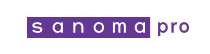 Vitamiinit ja kivennäisaineet
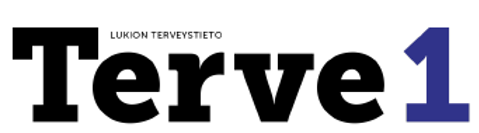 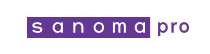 Vitamiinit
Rasvaliukoiset vitamiinit
A,D,E,K varastoituvat elimistöön 

Vesiliukoiset vitamiinit 
B-ryhmänvitamiinit ja C-vitamiini
tarve päivittäinen
Taukoliikunta
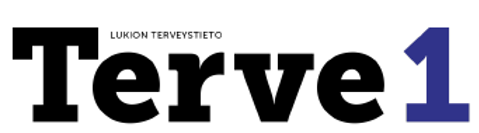 Ravitsemussuositukset
Suomessa suositukset tekee Valtion ravitsemusneuvottelukunta

Perustuvat laajaan tieteelliseen tutkimustyöhön

Tavoitteena on edistää väestön terveyttä ja ehkäistä sairauksia
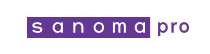 Ravitsemussuositukset
Ravitsemussuosituksilla pyritään vaikuttamaan kansanterveyteen 
(sydän- ja verisuonisairaudet, tyypin 2. diabetes, syöpätaudit)
Niissä on huomioitu suomalainen ruokakulttuuri
Suositusten tavoitteena on ympäristön kannalta mahdollisimman kestävä ruokavalio
Ravitsemussuositukset ovat yksilön näkökulmasta väljät
Niitä sovelletaan eri kohderyhmille esim. raskaana olevat, varhaiskasvatus, koulu- ja opiskelijaruokailu, ikääntyneet
Ruokakolmio ja lautasmalli
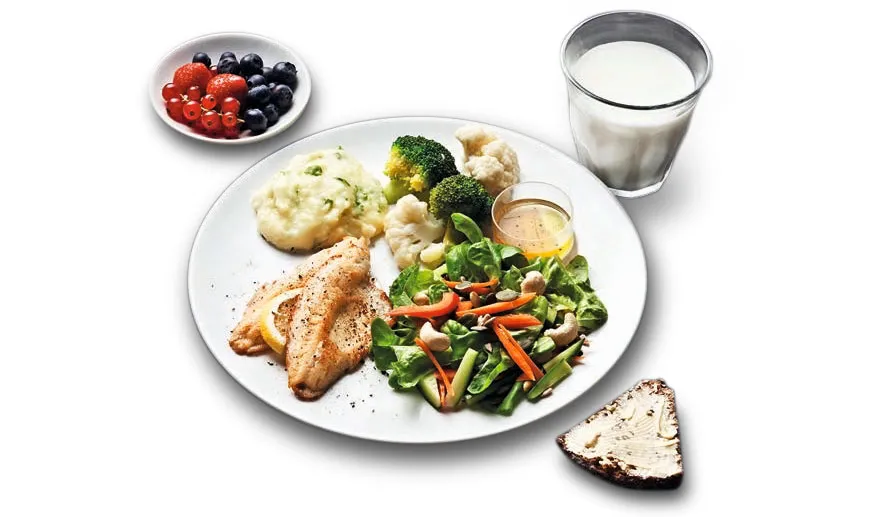 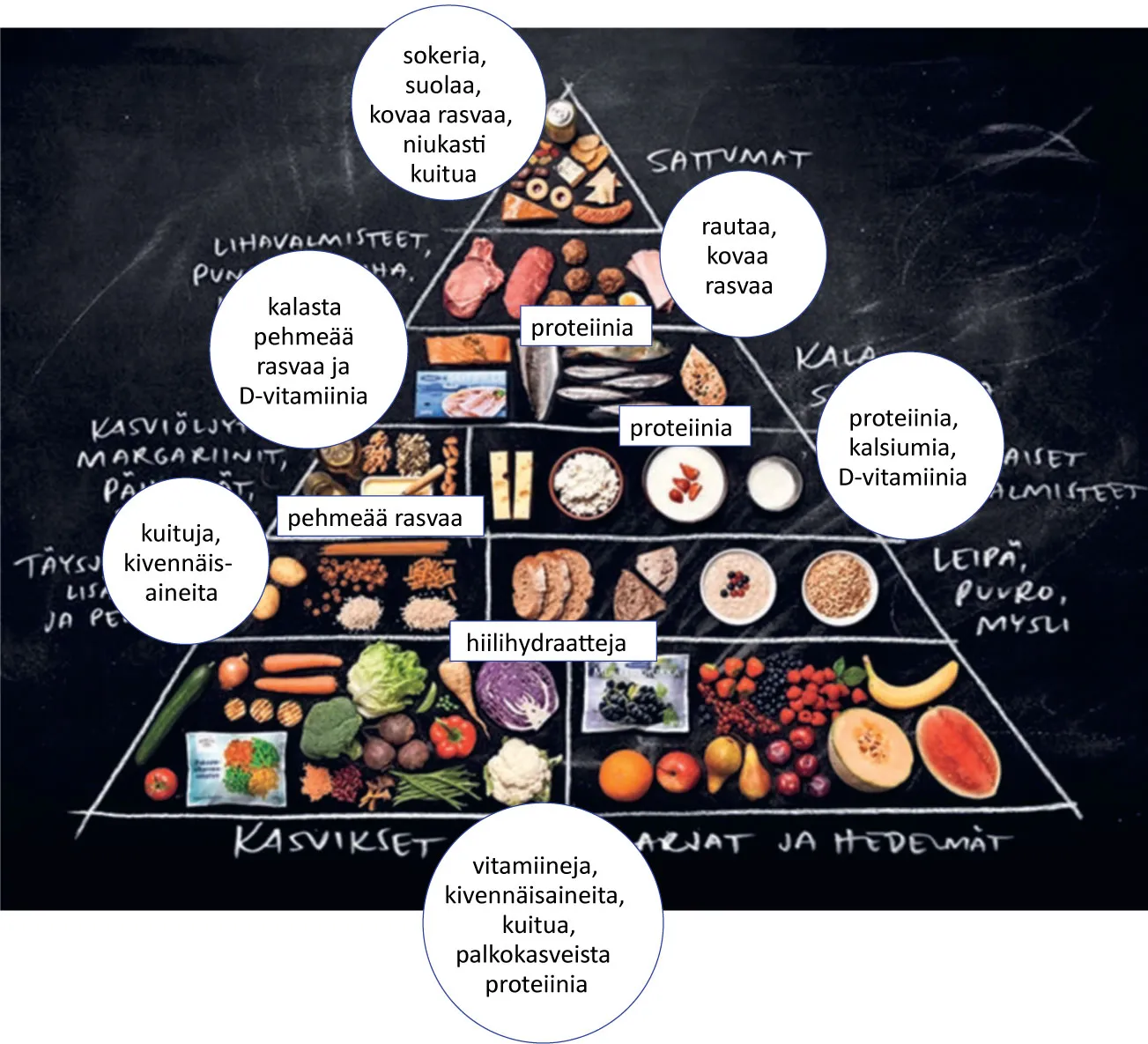 Runsaan (yli 500 g/vk) punaisen lihan syönnin terveysriskejä

Kun lihaa kypsennetään korkeassa lämpötilassa, syntyy karsinogeeneja.

Monet lihatuotteet sisältävät runsaasti suolaa.

Liha ja lihatuotteet sisältävät kovaa, tyydyttynyttä rasvaa.

Punaisen ja prosessoidun lihan syöminen lisää suolistosyöpien riskiä.

Liha saattaa syrjäyttää ruokavaliossa jonkin muun terveellisemmän, kuten kalan.
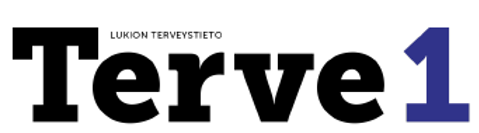 Suosi ravintoainetiheitä ruokia
Ravintoainetiheät ruoat
Sisältävät paljon ravintoaineita suhteessa energiamäärään
Energiatiheät ruoat
Sisältävät paljon energiaa suhteessa paino yksikköön
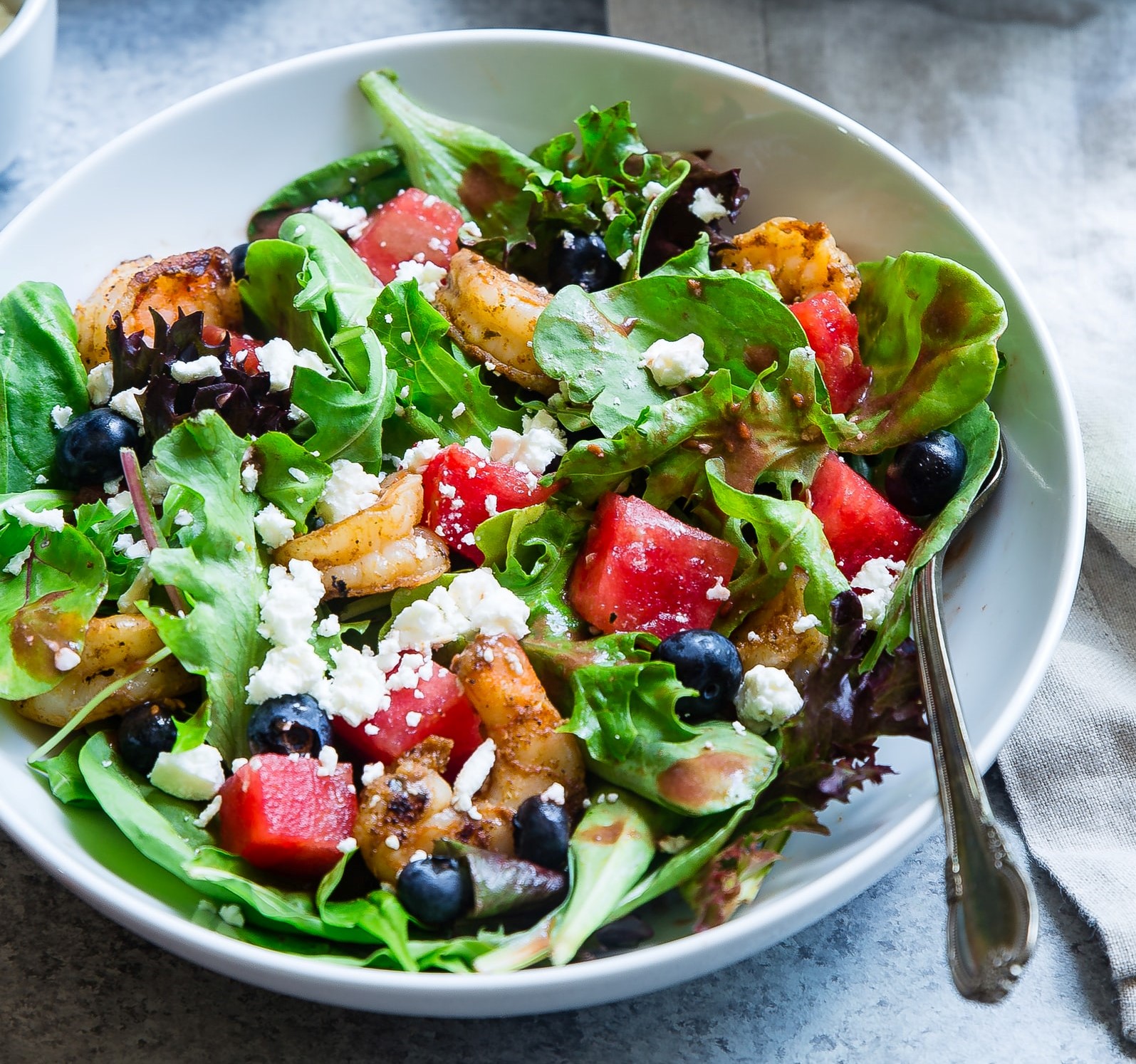 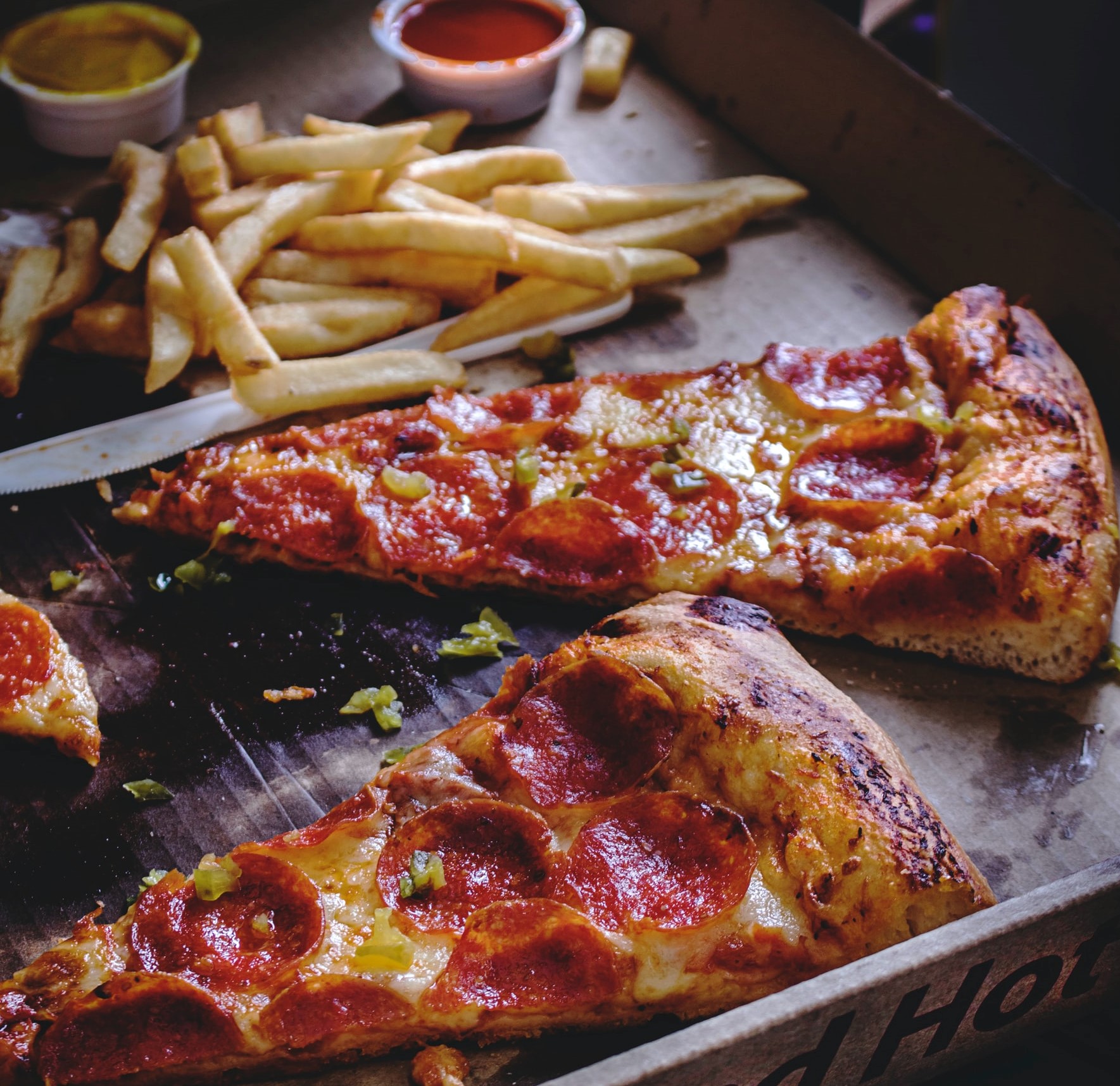 Paljon energiaa
Niukasti ravintoaineita
Kuva: Unsplash.com/ Eiliv-Sonas Aceron
Kuva: Unsplash.com/ Taylor Kiser
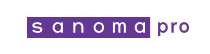